İZMİR YÜKSEK TEKNOLOJİ ENSTİTÜSÜ
PSİKOLOJİK DANIŞMANLIK ve REHBERLİK HİZMETLERİ
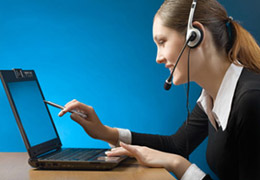 İLETİŞİM
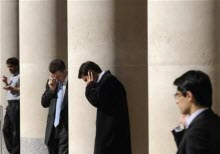 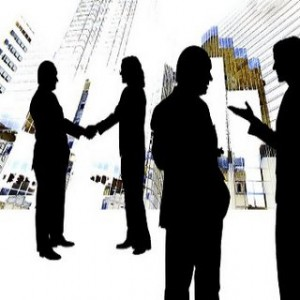 İLETİŞİM
Psikolojik açıdan iletişim, katılanların, bilgi/sembol üreterek birbirlerine ilettikleri ve bu iletileri anlamaya, yorumlamaya çalıştıkları süreçtir. Kısaca bilgi üretme, aktarma ve anlamlandırma süreci olarak tanımlayabiliriz (Dökmen, 2002).
Nitelikleri ne olursa olsun iki sistem arasındaki bilgi alışverişi «iletişim» olarak değerlendirilmektedir.
Kişiler arası iletişimde verilen bir mesaj, mesajı alan kişi tarafından algılanır ve bu algı sonucunda ortaya olumlu ya da olumsuz bir tepki çıkar. Buna «geribildirim» diyoruz. 
 İletişimde bilgi akışının iki yönlü olması beklenir. Bir bilgi kaynağından tek yönlü bilgi iletimine ise «enformasyon» adı verilmektedir.
İletişim Türleri
Psikoloji kapsamında çeşitli iletişim sınıflamaları vardır. Dökmen, iletişimi dört ana grupta tanımlamıştır. Burada sözü edilen iletişim türlerinin aynı zamanda birer çatışma türü olduğunu da belirtmiştir.
    Şöyle ki;
İletişim Türleri
Kişi içi iletişim ve çatışma
Kişilerarası iletişim ve çatışma
Örgüt içi iletişim ve çatışma
Kitle iletişimi ve çatışma (Dökmen, 2002)
Kişi içi iletişim ve çatışma
İç iletişim, kişinin duygulanması, kendisinin ve ihtiyaçlarının farkına varması, iç gözlem yapması çeşitli olaylardan kendine mesaj alması ya da kendine sorular sorarak bunlara cevap üretmesi olarak tanımlanabilir.
İnsanın çevresi ile kuracağı iletişim, kendi içinde başlar. Kişiler arası iletişimde de kişi öncelikle iç iletişim gerçekleştirmek durumundadır.
Kişi içi iletişim ve çatışma
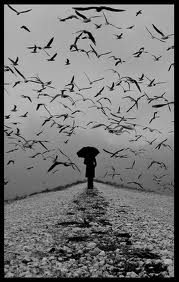 Kişi içi çatışmalar iki grupta ifade edilmektedir


Bilinçdışında baskıda tutulan çatışmalar
Kişinin birbiriyle çelişen bilişsel öğelere sahip olması yaşanan çatışmalar
Kişi içi iletişim ve çatışma
Kişi yaşadığı bilişsel çelişkiden kurtulmak için üç yoldan birisine yönelmektedir
Davranışını değiştirir
Tutumunu değiştirir ya da yeni bilgiler edinerek, o konudaki mevcut bilgisini değiştirir
Psikolojik savunma mekanizmalarından birisini kullanır
Kişilerarası iletişim ve çatışma
Kaynağını ve hedefini insanların oluşturduğu iletişimlere «kişilerarası iletişim» denir. Karşılıklı iletişimde bulunan kişiler, bilgi/sembol üreterek, bunları birbirlerine aktararak ve yorumlayarak iletişimi sürdürürler (Dökmen, 2002)
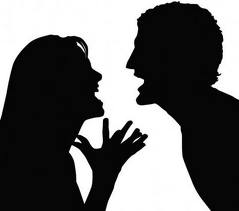 Kişilerarası iletişim ve çatışma
Tubbs ve Moss (1974), kişilerarası iletişim için şu ölçütleri sıralamışlardır:
Kişilerarası iletişime katılanlar belli bir yakınlık içinde ve yüz yüze olmalıdır
Katılımcılar arasında karşılıklı mesaj alışverişi olmalıdır
Kişilerarasındaki mesajlar sözlü ve sözsüz nitelikte olmalıdır
Kişilerarası iletişim ve çatışma
Günümüzde kişilerarası iletişim Tubbs ve Moss’un tanımından biraz farklılaşarak telefonla veya diğer teknolojik araçlar sayesinde yüz yüze olmadan da yapılabilmektedir
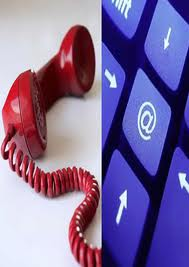 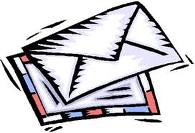 Kişilerarası iletişim ve çatışma
Kişilerarası iletişimde, karşımızdaki kişinin söylediğini öncelikle kendi bilişsel şemalarımızdan geçirip, anlamlandırırız. Ardından yine kendi değerlendirmelerimize göre bir tepki veririz. Bu durumda önemli olan süreç, algılarımızdır
Algı, kişinin geçmiş yaşantısından, beklentilerinden, anlık duygu ve düşüncelerinden etkilenen kişiye özgü bir süreçtir
Kişilerarası iletişim ve çatışma
Kişilerarası çatışmaya neden olan noktalar:
Eleştiri ve yargılama («sen» sözcüğü ile başlayan ifadeler)
Neden sözcüğünün kullanımı
Alaycı yüz ifadesi, iğneleyici ses tonu, sert el kol hareketleri gibi sözel olmayan ifadeler 
Yönlendirme ve değerlendirilme
Kişilerarası iletişim ve çatışma
5.  Karşıdaki kişinin dikkate alınmaması
Mesajı veren kişinin üstünlüğünü kanıtlamaya
      çalışması 
7.  Tutum ve söylemde diretme
     olarak sıralanabilir.
Sağlıklı iletişim için «ben» dili kullanımı ve empati çok önemlidir.
Kişilerarası İletişim


              Sözlü                                         Sözsüz
                                                                      
                                               
                                           Yüz ve              Araçlar
    Dil                Dil ötesi     Beden
                                             Bedensel      Mekan 
                                                  temas     kullanımı
Kişilerarası iletişim sınıflaması
Sözlü iletişim
Sözlü iletişim dil ve dil ötesi olarak ikiye ayrılmaktadır
Dil ötesi iletişimden kastedilen ses tonu, sesin hızı, şiddeti, vurgular, duraklamalar olarak sıralanabilir
Özetle dille iletişimde kişinin ne söylediği, dil ötesi iletişimde ise nasıl söylediği önemlidir
Sözsüz iletişim
Bu iletişim biçimi beden dili olarak da bilinir. Beden dili, bedenin verdiği gözle görülebilen sözsüz mesajlardır. Araştırmalar iletişimde beden dilinin, ses tonu (% 38 ) ve sözcüklere (% 7) göre % 55 oranla önde olduğunu göstermektedir  (Cangil, 2004)
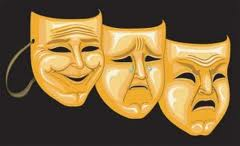 Sözsüz iletişim
Sözsüz iletişimin özellikleri aşağıdaki gibi sıralanabilir:
Sözsüz iletişim duyguları belirtir
Sözsüz iletişim etkilidir
Sözsüz iletişim çok anlamlıdır
Sözsüz iletişim belirsizdir (Cangil, 2004)
Örgüt içi iletişim ve çatışma
Örgüt içinde görev alan kişilerin önceden tanımlanmış bir takım rollere girerek hiyerarşik bir düzen içinde bu rollerinin gereğini yerine getirerek, iletişimde bulunmaları örgüt içi iletişime girer
Örgüt içi çatışmalar ise genelde rol çatışmaları ve ast üst ilişkilerinden doğar
Örgüt içi iletişim ve çatışma
Örgüt içi iletişimin negatif yönü, kişilerarası birleştirici süreçlerden çok, ayrıştırıcı süreçleri esas almasıdır. İşyerinde duygusal saldırı ve sistemli yıldırma hareketi biçiminde tanımlanabilecek olan mobbing (bezdiri) olgusu, günümüzde örgüt içi iletişimi ve örgütsel iklimi tehdit eden en ciddi risklerden biridir (Köse, 2006).
Örgüt içi iletişim ve çatışma
Örgüt üyelerinin bir takım işleri kendi rolleri içinde algılayıp algılamamaları veya sahip oldukları rolleri kendilerine uygun bulup bulmamaları; sözlü ve sözsüz iletişim yolları; örgüt içi rol belirsizliği, örgütte çıkacak çatışmaların niteliğini belirleyebilir.
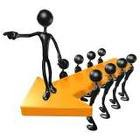 Kitle iletişimi ve çatışma
Birtakım bilgilerin/sembollerin, birtakım hedefler tarafından üretilmesi, geniş insan topluluklarına iletilmesi ve bu insanlar tarafından yorumlanması süreci kitle iletişimi olarak adlandırılır.
Kitle iletişimi ile ilgili çatışmalar altı başlık altında toplanmıştır:
Kitle iletişim araçları kapsamında çatışma
Kitle iletişim araçları arasında çatışma
Kişi içi çatışmalar ve kitle iletişimi
Kitle iletişim araçlarında örgüt içi çatışmalar
Kitle iletişimi ve toplum
Kitle iletişimi ve çatışma
Basılı her türlü yayını kitle iletişim aracı sayarsak bu durumda hemen her yayında kişilerarası iletişim çatışmalarına özel ve önemli bir yer ayrıldığını görebiliriz
Kitle iletişim araçları, zaman zaman kişi-içi çatışmalara sebep olabilirler veya çatışmayı yatıştırabilirler
Kitle iletişim araçlarının varlığı, bazen kişilerarası çatışmalara yol açabilir veya kişilerarası çatışmaları etkileyebilir
İletişim
Sağlıklı iletişim için
    Dinleme
    Empati kurma
    Kendini açma
    İfade etme
    Ben dilini kullanma etkili ve kullanılması gereken yöntemlerdir
Kaynaklar:
Cangil B. E., (2004). Beden dili ve kültürler arası iletişim. İstanbul Üniversitesi Hasan Ali Yücel Eğitim Fakültesi Dergisi, Cilt 2, s:69-78
Dökmen Ü., (2002). İletişim çatışmaları ve empati. Sistem yayıncılık, s. 19-44.
Köse H., (2006). Örgüt İçi iletişimde negatif bir olgu: Psikolojik yıldırma ve sistemli bir "Ötekileştirme" süreci olarak mobbing. 2. ulusal halkla ilişkiler sempozyumu, s. 282.
TEŞEKKÜRLER